Ewaluacja jakości kształcenia – dane zbiorcze
Rok akademicki  2018/2019
Łódź 2017
Kwestionariusz ankiety obowiązujący w roku akademickim 2018/2019
Siedem pytań zamkniętych, jedno pytanie otwarte. 
Pięciostopniowa skala ocen: 1 - ocena bardzo niska, 2 – ocena niska, 3 – ocena przeciętna, 4 – ocena dobra, 5 – ocena bardzo dobra.
Ocenione zagadnienia:
Zajęcia rozpoczynały się i kończyły punktualnie.
Nauczyciel był dostępny dla studentów podczas dyżuru/konsultacji.
Nauczyciel był przygotowany do prowadzenia zajęć.
Zajęcia prowadzone przez Nauczyciela umożliwiły zdobycie nowej wiedzy/umiejętności/ kompetencji społecznych.
Nauczyciel był komunikatywny, tzn. przekazywał treści w sposób zrozumiały i jasny, dzielił się swoją wiedzą, odpowiadał na zadawane pytania.
Nauczyciel aktywizował studentów podczas zajęć, tzn. zadawał pytania, dyskutował.
Nauczyciel był otwarty na kontakt ze studentem, wykazywał się wysoką kulturą osobistą i szacunkiem do studenta.
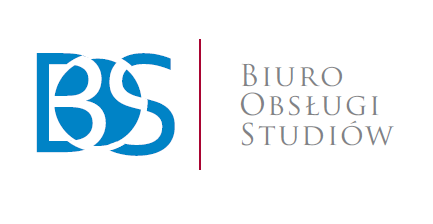 Liczba wypełnionych ankiet
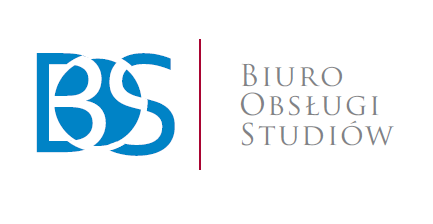 Liczba wypełnionych ankiet – udział procentowy (1)
SEM. LETNI 2018/2019
SEM. ZIMOWY 2018/2019
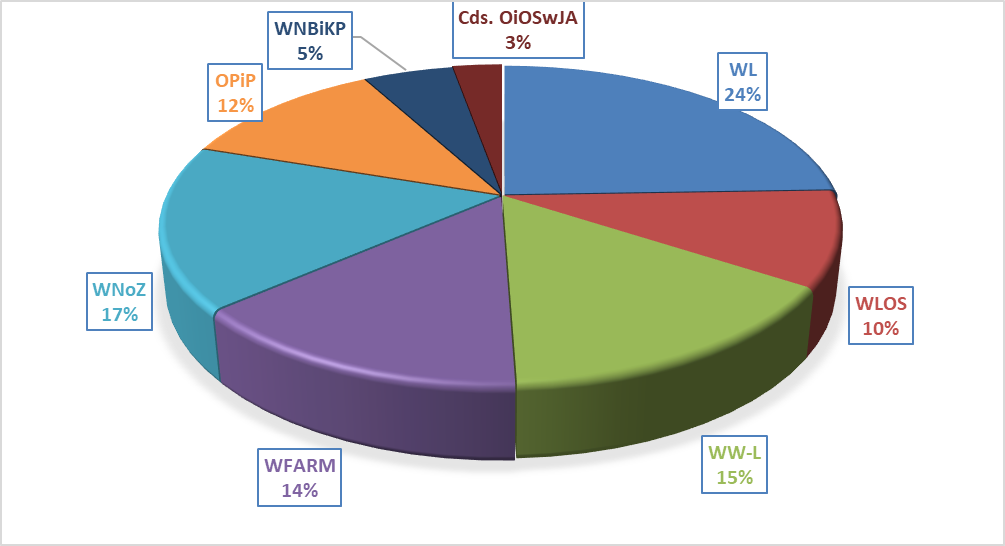 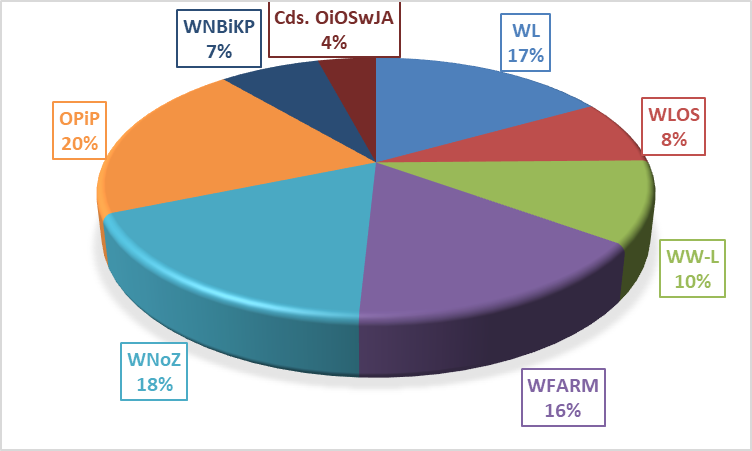 SEM. ZIMOWY 2017/2018
SEM. LETNI 2017/2018
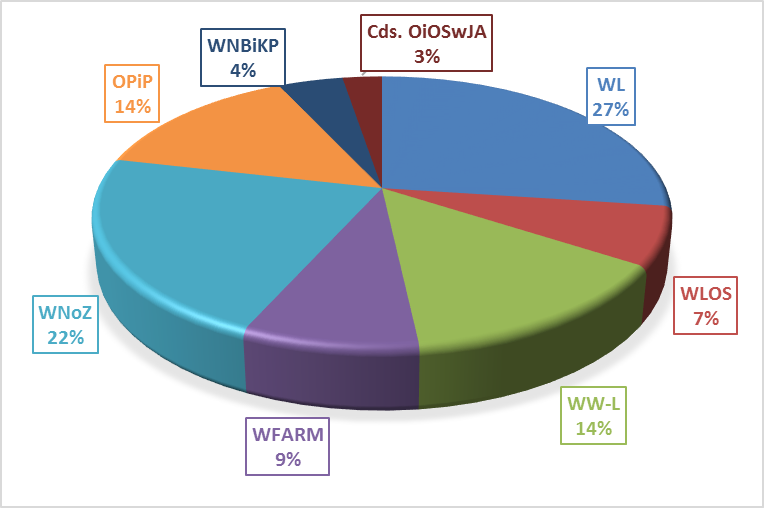 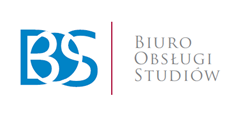 Liczba wypełnionych ankiet – udział procentowy (2)
SEM. LETNI 2016/2017
SEM. ZIMOWY 2016/2017
SEM. LETNI 2015/2016
SEM. ZIMOWY 2015/16
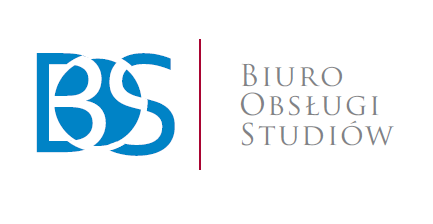 Liczba wypełnionych ankiet – udział procentowy (3)
sem. zimowy 2014/2015
SEM. LETNI 2014/2015
sem. letni 2013/2014
sem. zimowy 2013/2014
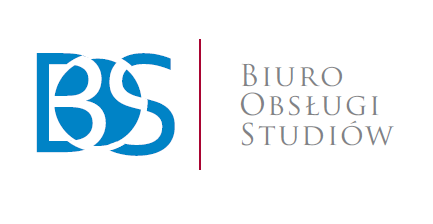 Liczba studentów wypełniających ankiety
Łączna liczba studentów
Semestr
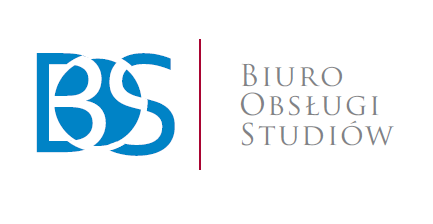 Liczba ocenionych nauczycieli
N
Semestr
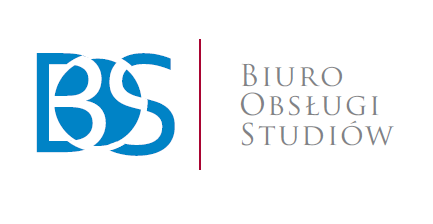 Średnia ocen z pytaniaPyt. 1. Czy zajęcia rozpoczynały się i kończyły punktualnie?
Średnia
Wydział
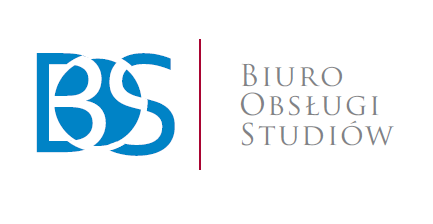 Średnia ocen z pytaniaPyt. 2. Czy Nauczyciel był dostępny dla studentów podczas dyżuru/konsultacji?
Średnia
Wydział
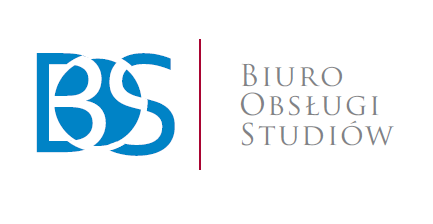 Średnia ocen z pytania Pyt. 3. Czy Nauczyciel był przygotowany do prowadzenia zajęć?
Średnia
Wydział
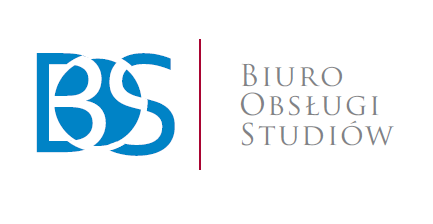 Średnia ocen z pytania Pyt. 4. Czy zajęcia prowadzone przez Nauczyciela pozwoliły na zdobycie nowej wiedzy/umiejętności/kompetencji społecznych?
Średnia
Wydział
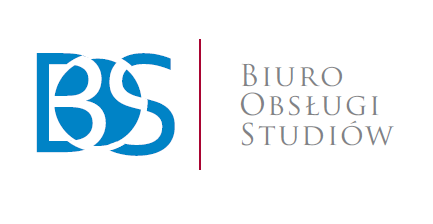 Średnia ocen z pytania Pyt. 5. Czy Nauczyciel był komunikatywny, tzn. przekazywał treści w sposób zrozumiały i jasny, dzielił się swoją wiedzą, odpowiadał na zadawane pytania?
Średnia
Wydział
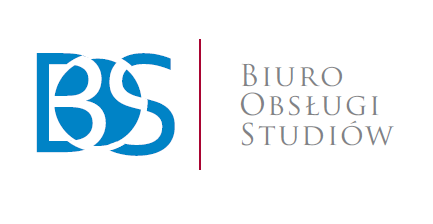 Średnia ocen z pytania  Pyt. 6. Czy nauczyciel aktywizował studentów podczas zajęć, tzn. zadawał pytania, dyskutował?
Średnia
Wydział
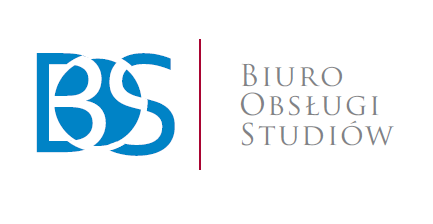 Średnia ocen z pytania  Pyt. 7.Czy Nauczyciel był otwarty na kontakt ze studentem, wykazywał się wysoką kulturą osobistą i szacunkiem do studenta?
Średnia
Wydział
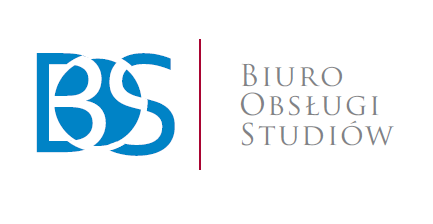 Liczba wypełnionych ankiet – sem. letni 2018/2019
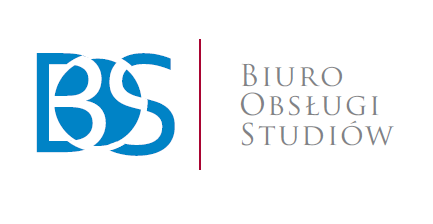 Liczba wypełnionych ankiet – sem. zimowy 2018/2019
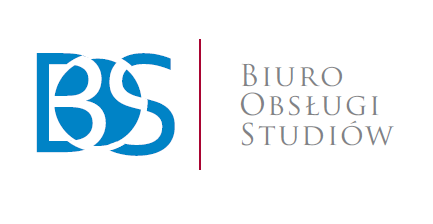 Procent studentów, którzy wypełnili ankiety na poszczególnych kierunkach
Procent studentów
Kierunek
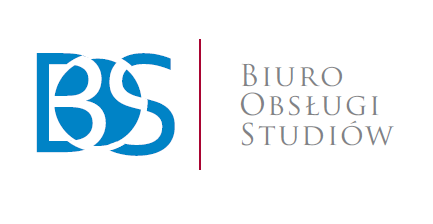 Średnia ocen z pytań zamkniętychze względu na kierunki
Średnia ocen z pytań zamkniętych oraz odchylenie standardowe w poszczególnych semestrach oscylowała 
w następujących przedziałach:
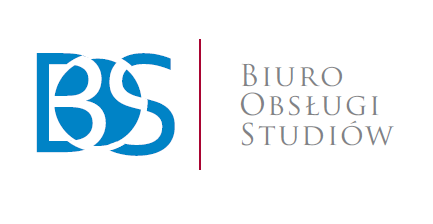 SD – odchylenie standardowe
Wnioski z analizy uwag szczegółowych
Uwagi dotyczące organizacji i przebiegu zajęć:
brak przerw na zajęciach;
brak tłumaczenia kolejnych etapów pracy na zajęciach praktycznych;
brak właściwej organizacji zajęć;
brak zaangażowania w prowadzenie zajęć;
chaotyczne prowadzenie zajęć;
długie oczekiwanie na sprawdzenie kolokwiów, egzaminów;
kończenie zajęć przed czasem;
niedotrzymywanie terminów sprawdzania prac zaliczeniowych;
niejasne, niepełne informacje odnośnie do zaliczenia przedmiotu;
nieprzekazywanie materiałów dydaktycznych studentów lub przekazywanie ich dużym opóźnieniem tuż przed ustalonym terminem zaliczenia przedmiotu;
nieprzestrzeganie Regulaminu Studiów;
nieprzygotowanie wykładowcy do zajęć;
niesprawiedliwe ocenianie, brak jasnych kryteriów oceniania;
niewystarczające wytłumaczenie omawianych zagadnień;
opuszczanie przez wykładowcę sali podczas trwania zajęć;
powtarzanie treści zajęć z innych przedmiotów;
prowadzenie zajęć metodą czytania ze slajdów;
przekazywanie na zajęciach nieprzydatnych lub nieaktualnych treści;
przekazywanie wiedzy w sposób niezrozumiały, nieprzystępny dla studentów;
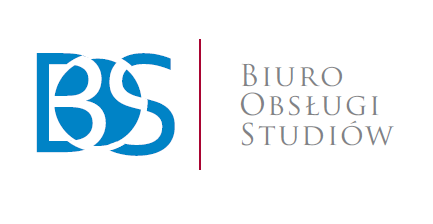 Wnioski z analizy uwag szczegółowych
Uwagi dotyczące organizacji i przebiegu zajęć c.d.:
przestarzały sprzęt;
przygotowywanie nieczytelnych, przeładowanych informacjami prezentacji;
rozmowy wykładowcy przez telefon lub z innym wykładowcą w trakcie trwania zajęć;
spóźnianie wykładowcy na zajęcia się na zajęcia;
używanie przez wykładowcę wulgarnego słownictwa;
wprowadzanie stresującej, nerwowej atmosfery na zajęciach;
zagadnienia obowiązujące na zaliczeniu przedmiotu nie pokrywają się z zagadnieniami omawianymi na zajęciach;
zajęcia prowadzone przez studentów, którzy przygotowywali prezentacje multimedialne – zbyt mały wkład wykładowcy w prowadzenie zajęć;
zbyt długie oczekiwanie na wynik zaliczenia/egzaminu;
zbyt dużo dygresji niezwiązanych z tematem zajęć;
zbyt mało praktyki na zajęciach klinicznych;
zbyt szybkie tempo prowadzenia zajęć;
zmienianie warunków zaliczenia w trakcie trwania semestru.
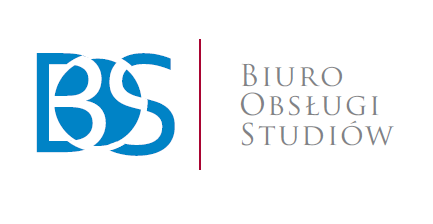 Wnioski z analizy uwag szczegółowych
2. Uwagi dotyczące relacji wykładowca – student:
brak szacunku wobec studentów, obrażanie studentów, niestosowne żarty;
utrudniona komunikacja wykładowca – student (nieodpowiadanie na pytania podczas zajęć, brak pomocy przy zadaniach, nieodpowiadanie na maile);
brak kultury osobistej.
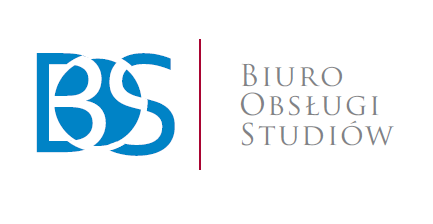 Rekomendacje
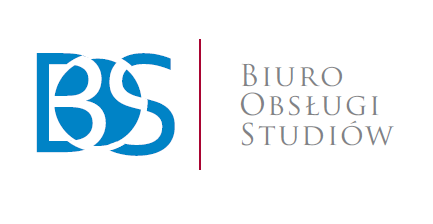 Rekomendacje c.d.
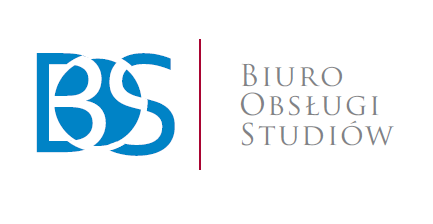 Średnia ocen z pytaniaPyt. 1. Czy zajęcia rozpoczynały się i kończyły punktualnie?
Średnia
Kierunek
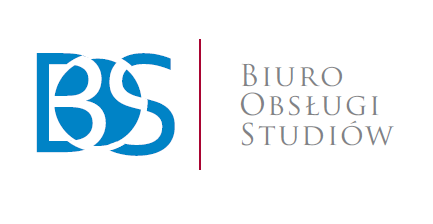 Średnia ocen z pytaniaPyt. 2. Czy Nauczyciel był dostępny dla studentów podczas dyżuru/konsultacji?
Średnia
Kierunek
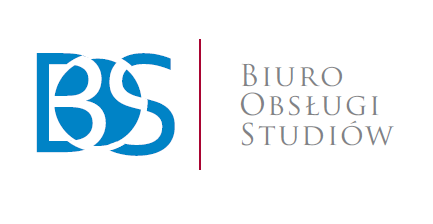 Średnia ocen z pytania Pyt. 3. Czy Nauczyciel był przygotowany do prowadzenia zajęć?
Średnia
Kierunek
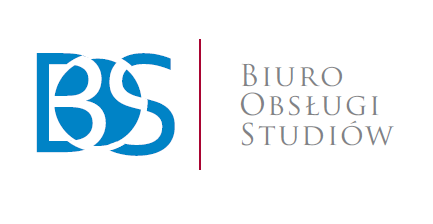 Średnia ocen z pytania Pyt. 4. Czy zajęcia prowadzone przez Nauczyciela pozwoliły na zdobycie nowej wiedzy/umiejętności/kompetencji społecznych?
Średnia
Kierunek
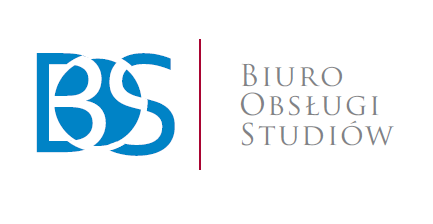 Średnia ocen z pytaniaPyt. 5. Czy Nauczyciel był komunikatywny, tzn. przekazywał treści w sposób zrozumiały i jasny, dzielił się swoją wiedzą, odpowiadał na zadawane pytania?
Średnia
Kierunek
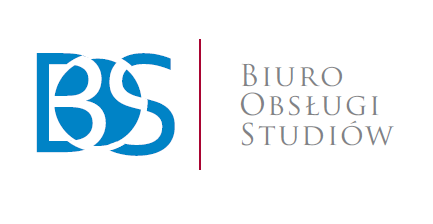 Średnia ocen z pytania Pyt. 6. Czy nauczyciel aktywizował studentów podczas zajęć, tzn. zadawał pytania, dyskutował?
Średnia
Kierunek
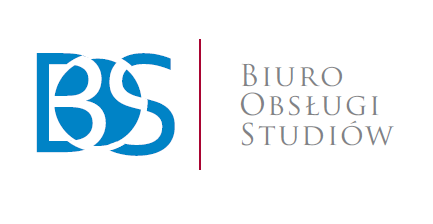 Średnia ocen z pytania Pyt. 7.Czy Nauczyciel był otwarty na kontakt ze studentem, wykazywał się wysoką kulturą osobistą i szacunkiem do studenta?
Średnia
Kierunek
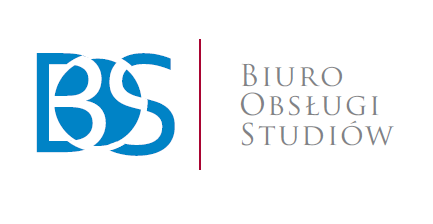 Średnia ocen z pytań zamkniętych
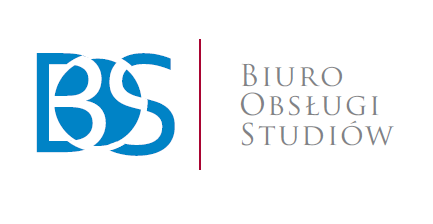 SD – odchylenie standardowe
Średnia ocen z pytań zamkniętych z podziałem na Wydziały
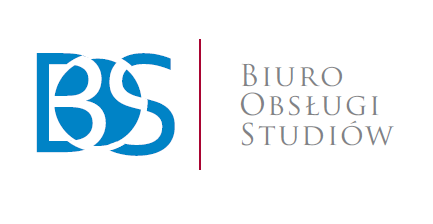 SD – odchylenie standardowe
Średnia ocen z pytań zamkniętych ze względu na wydział
Średnia ocen z pytań zamkniętych oraz odchylenie standardowe w poszczególnych semestrach oscylowała 
w następujących przedziałach:
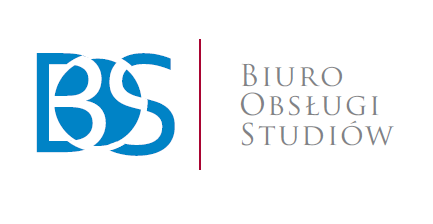 SD – odchylenie standardowe